Projekt: „LOGISTYKA STAWIA NA TECHNIKA – podnoszenie kwalifikacji zawodowych uczniów zawodu technik logistyk poprawiające ich zdolności do zdobycia zatrudnienia” NUMER PROJEKTU: RPWP.08.03.01-30-0052/16
Rozwój systemów informatycznych wspomagających zarządzanie
Autor: Adam Koliński
HISTORIA ROZWOJU SYSTEMÓW INFORMATYCZNYCH
Szybkość przepływu informacji, skracająca procesy zachodzące w całym łańcuchu dostaw, wpływa również na informatyzację wszystkich działań, od których zależy szybkość podejmowanych decyzji. Z tego względu na przestrzeni lat, systemy informatyczne wspomagające zarządzanie ulegają ustawicznemu uszczegóławianiu, uaktualnianiu i rozbudowywaniu.
W rozwoju systemów informatycznych wspierających zarządzanie w obszarze planowania zasobów, należy wyróżnić następujące podstawowe etapy:
systemy sterowania zapasami (Inventory Control – IC),
systemy planowania zapotrzebowania materiałowego (Material Requirement Planning – MRP),
systemy planowania zasobów produkcyjnych (Manufacturing Resource Planning – MRP II),
systemy planowania zasobów przedsiębiorstwa (Enterprise Resource Planning – ERP),
systemy planowania zasobów przedsiębiorstwa umożliwiające pracę w sieci Internet (ERP II).
P. Fajfer, A. Koliński, Rozwój systemów informatycznych wspomagających zarządzanie, w: Praktyczne aspekty wykorzystania systemów ERP w wybranych przedsiębiorstwach Wielkopolski, Ł. Hadaś, P. Cyplik (red.), Wyższa Szkoła Logistyki, Poznań 2012, s. 11-27
1970
1993
1997
2000
1960
1989
1996
1998
Na rysunku przedstawiono również narzędzia wzbogacające system ERP o kolejne aspekty funkcjonowania przedsiębiorstwa w łańcuchu dostaw.
SYSTEMY STEROWANIA ZAPASAMI (IC)
Systemy sterowania zapasami (Inventory Control – IC) opierają się na automatyzacji gospodarki materiałowej. W systemach tych na podjęcie decyzji o przyszłych zakupach wpływa poziom kształtowania się zapasów. Decyzja nie zależy bezpośrednio od zamówień na wyroby gotowe. Początkowo systemy te tworzone były dla potrzeb seryjnej produkcji przemysłowej, obejmowały tylko obszar magazynów.
P. Krajewski, Systemy informatyczne wspomagające zarządzanie przedsiębiorstwem, www.decyzje-it.pl
PLANOWANIE ZAPOTRZEBOWANIA MATERIAŁOWEGO (MRP)
Historia planowania zapotrzebowania materiałowego (Material Requirement Planning – MRP) sięga końca lat pięćdziesiątych XX wieku, kiedy Joseph Orlicky opracował nowatorskie podejście do zarządzania produkcją wspomaganego techniką informatyczną. Podstawą funkcjonowania metody MRP jest główny harmonogram produkcji (MPS – Master Production Schedule) oraz wykaz materiałów (struktura wyrobu BOM) do jego realizacji. Systemy informatyczne MRP polegają na planowaniu zapotrzebowania materiałowego poprzez powiązanie danych o wyrobie (struktura wyrobu) z danymi o zapasach, wielkości partii oraz terminach produkcji zawartych w głównym harmonogramie produkcji. Monitorowanie i sterowanie stanów zapasów zmierza do takiego ustalenia ich wartości by istniała możliwość minimalizacji czasu składowania przy jednoczesnym zachowaniu ciągłości produkcji. Pozwala dokładnie wyznaczyć ilość materiałów i opracować harmonogram jego dostaw.
J. Orlicky, Material Requirement Planning. The New Way of Life in Production and Inventory Management, McGraw-Hill Book Company, New York 1975
PLANOWANIE ZAPOTRZEBOWANIA MATERIAŁOWEGO (MRP)
Głównymi celami stosowania systemów informatycznych MRP jest:
redukcja zapasów,
precyzyjne określenie czasów dostaw materiałów,
dokładne wyznaczenie kosztów produkcji,
lepsze wykorzystanie posiadanej infrastruktury (magazyny, zdolności produkcyjne),
szybsze reagowanie na zmiany w otoczeniu,
kontrola realizacji poszczególnych procesów produkcyjnych,
P. Fajfer, R. Pawlak, B. Swoboda, Procesowe zarządzanie w zintegrowanych systemach informatycznych na podstawie systemu iScala, Tom 1, Wyższa Szkoła Logistyki, Poznań 2009, s. 68
PLANOWANIE ZASOBÓW PRODUKCYJNYCH (MRP II)
Dalsze udoskonalanie metody MRP spowodowało jej przekształcenie w metodę planowania zasobów produkcyjnych, czyli MRP II (Manufacturing Resource Planning). Metoda opiera się na harmonogramowaniu produkcji na podstawie informacji o procesach technologicznych i zdolnościach produkcyjnych. MRP II oblicza zapotrzebowanie, które będzie podstawą realizacji planu, dzięki czemu można sprawnie dostosować wielkości produkcji do aktualnych zamówień klientów przy jednoczesnej redukcji zapasów.
System MRP II cechuje:
modułowa budowa, pozwalająca na etapowe wdrażanie (wśród modułów można znaleźć: planowanie działalności, planowanie główne, główny harmonogram produkcji, planowanie zapotrzebowania materiałowego, sterowanie produkcją itp.),
funkcjonalność obejmująca swym zakresem obszary techniczno-ekonomiczne przedsiębiorstwa,
orientacja procesowa,
elastyczność funkcjonalna i strukturalna.
P. Fajfer, R. Pawlak, B. Swoboda, Procesowe zarządzanie w zintegrowanych systemach informatycznych na podstawie systemu iScala, Tom 1, Wyższa Szkoła Logistyki, Poznań 2009, s. 68
PLANOWANIE ZASOBÓW PRZEDSIĘBIORSTWA (ERP)
Na początku lat 90 XX wieku, powstała koncepcja systemów informatycznych wspierających planowanie zasobów przedsiębiorstwa (Enterprise Resource Planning - ERP). Jako systemy informatyczne ERP należy rozumieć klasę wielomodułowych systemów informatycznych służących do wspomagania zarządzania szerokiej grupy działań realizowanych w przedsiębiorstwie. Oprogramowanie tej klasy wspomaga zwykle gromadzenie danych, magazynowanie, planowanie produkcji, zaopatrzenie, zarządzanie zapasami, kontakty z klientami, śledzenie realizacji dostaw, księgowość i finanse oraz zarządzanie zasobami ludzkimi.
M. Fertsch (red.), Słownik terminologii logistycznej, Instytut Logistyki i Magazynowania, Poznań 2006, s. 136
PLANOWANIE ZASOBÓW PRZEDSIĘBIORSTWA (ERP)
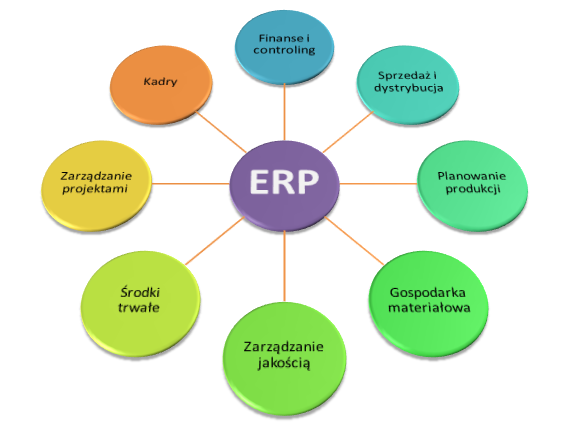 Na rysunku przedstawiono standardową funkcjonalność systemów klasy ERP.
P. Fajfer, I. Malanowska, A. Koliński, Laboratorium systemów informatycznych. Qguar i Graffiti, Wyższa Szkoła Logistyki, Poznań 2011, s. 11
PLANOWANIE ZASOBÓW PRZEDSIĘBIORSTWA (ERP)
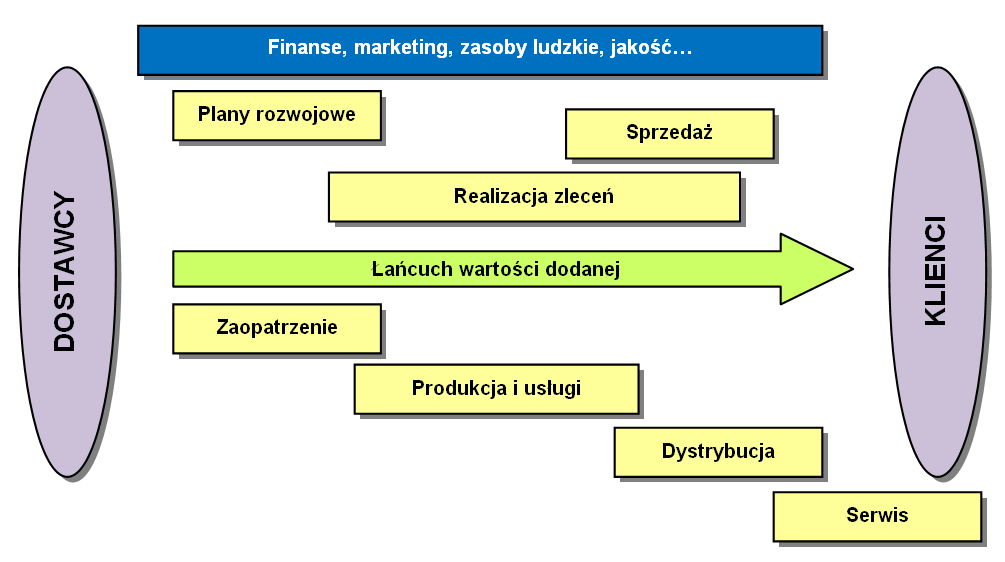 Typowe procesy obsługiwane przez system ERP
P. Fajfer, R. Pawlak, B. Swoboda, Procesowe zarządzanie w zintegrowanych systemach informatycznych na podstawie systemu iScala, Tom 1, Wyższa Szkoła Logistyki, Poznań 2009, s. 71
PLANOWANIE ZASOBÓW PRZEDSIĘBIORSTWA (ERP)
Wykorzystanie systemów informatycznych klasy ERP niesie za sobą zarówno zalety, ale również wady w aspekcie ekonomicznym i organizacyjnym. Dokonując porównania sytuacji na rynku z rozważaniami literaturowymi, można wyróżnić podstawowe kategorie wad i zalet związanych z wykorzystaniem systemów informatycznych klasy ERP.
Opracowanie własne na podstawie: J. Heizer, B. Render, Operations Management, Pearson Prentice Hall, New Jersey 2008, s. 585
PLANOWANIE ZASOBÓW PRZEDSIĘBIORSTWA (ERP)
System informatyczny klasy ERP, który w teoretycznym aspekcie nadzoruje przepływ informacji we wszystkich procesach zachodzących w przedsiębiorstwie, cechuje się jednak dość dużym stopniem ogólności. W wielu przypadkach ogólna funkcjonalność systemu ERP jest niewystarczająca dla pełnego odwzorowania procesów biznesowych przedsiębiorstwa. Z tego względu w kolejnych latach na rynku biznesowym powstawały systemy dedykowane, jako narzędzia wspomagające środowisko systemu ERP.
SYSTEM DYNAMIC ENTERPRISE MODELING (DEM)
System Dynamic Enterprise Modeling (DEM) jest nowatorskim podejściem do modelowania procesów przedsiębiorstwa, opracowanym przez firmę Baan. System DEM zawiera również narzędzie umożliwiające nadzorowanie procesów zachodzących zarówno w przedsiębiorstwie, jak i całym łańcuchu dostaw.
H. Bidgoli (ed.), Encyclopedia of Information Systems, Academic Press, San Diego 2003
SYSTEM INFORMATYCZNY ZARZĄDZNIA (SCM)
Wymiana danych pomiędzy ogniwami logistycznego łańcucha dostaw jest podstawowym zadaniem, za które odpowiedzialne są systemy informatyczne typu SCM (Supply Chain Management). SCM zajmuje się przepływem informacji, towarów i usług. SCM stanowi konglomerat różnych rozwiązań informatycznych, wspomagających zarządzanie całym łańcuchem dostaw. Do najważniejszych celów, dla których SCM powinien zostać wdrożony w logistycznym łańcuchu dostaw, należy zaliczyć:
optymalizację efektywności – polegającą na skróceniu czasu realizacji zamówienia, przy jednoczesnym zwiększeniu satysfakcji klienta,
optymalizację wydajności – poprzez zmniejszenie kosztów i zaangażowania kapitałowego łańcucha dostaw,
P. Fajfer, R. Pawlak, B. Swoboda, Procesowe zarządzanie w zintegrowanych systemach informatycznych na podstawie systemu iScala, Tom 1, Wyższa Szkoła Logistyki, Poznań 2009, s. 124
SYSTEM INFORMATYCZNY ZARZĄDZNIA RELACJAMI Z KLIENTEM (CRM)
Innym ważnym czynnikiem efektywnej współpracy w ramach łańcucha dostaw są relacje z klientami. Systemem dedykowanym w tym celu jest system CRM (Customer Relationship Management), który automatyzuje oraz wspomaga procesy w relacji klient-przedsiębiorstwo w zakresie pozyskiwania i obsługiwania klienta. Rozwiązania CRM powinny zapewnić wspomaganie wszystkich faz kontaktu klienta z organizacją, począwszy od rozpoznania jego potrzeb i identyfikację, poprzez zawarcie transakcji, kończąc na obsłudze posprzedażowej.
A. Januszewski, Funkcjonalność informatycznych systemów zarządzania, Tom I, Wydawnictwo Naukowe PWN, Warszawa 2008, s. 222
SYSTEM INFORMATYCZNY ZARZĄDZNIA RELACJAMI Z KLIENTEM (CRM)
Wyróżnia się trzy rodzaje systemu CRM :
CRM interakcyjny, umożliwiający bezpośredni kontakt z klientami poprzez zautomatyzowanie i koordynację procesów komunikacji (e-mail, WWW). Najczęściej stosowany jest w działach sprzedaży, serwisu i marketingu. CRM interakcyjny często określany jest mianem komunikacyjnego. Wywodzi się od call - center (tzw. telefonicznego centrum obsługi),
CRM operacyjny  tzw. front-office, obejmujący zbieranie i przetwarzanie danych związanych z transakcjami kupna i sprzedaży, klientami, produktami, pracownikami, konkurencją, jest również wsparciem dla telemarketingu. Stosowany w działach sprzedaży, marketingu, obsługi klienta i serwis,
CRM analityczny  umożliwiający prowadzenie analiz wspomagających podejmowanie decyzji strategicznych (dotyczących przede wszystkim marketingu i sprzedaży, tj. przetwarzanie i analiza danych, data mining w celu planowania marketingowego, segmentacji i strategii instrumentalnych).
A. Januszewski, Funkcjonalność informatycznych systemów zarządzania, Tom I, Wydawnictwo Naukowe PWN, Warszawa 2008, s. 222
SYSTEM SFA
Systemy SFA (Sales Force Automation) zostały wprowadzone na rynek, równolegle do innych omawianych powyżej systemów dedykowanych. Ich głównym celem jest wspieranie terenowych przedstawicieli przedsiębiorstwa, poprzez powszechne stosowanie komputerów przenośnych oraz technologii bezprzewodowej (Wi-Fi). Do dnia dzisiejszego należy je traktować jako integralną część systemu CRM, gdyż takie połączenie pozwala na gromadzenie bardzo dużej ilości danych i informacji o dokonanych transakcjach, występujących problemach oraz przewidywanych zachowaniach klientów.
M. Krasiński, A. Sadowski, Rozwój systemów informatycznych w logistyce, Czasopismo Logistyka, 6/2006, s. 54
SYSTEM ERP II
Opracowanie systemów klasy ERP II jest naturalną reakcją na dynamicznie zmieniające się potrzeby rynkowe oraz szybki postęp technologiczny. System ERP II charakteryzuje się wzbogaconą funkcjonalnością w podstawowych obszarach dziedzinowych, udostępnieniem pracownikom przedsiębiorstwa, dostępu do bazy systemu za pomocą Internetu oraz integracją systemów ERP z systemami partnerów rynkowych.
I. Malanowska, A. Koliński, Rola systemów informatycznych w procesie przepływu informacji w łańcuchach dostaw, w: Społeczeństwo informacyjne. Gospodarka, technologie, procesy, C. Hales, B. Mikuła (red.), Wydawnictwo Uniwersytetu Ekonomicznego, Kraków 2011, s. 157-172
SYSTEM ERP II
Rozwój zintegrowanych systemów informatycznych jest nieunikniony i konieczny, w szczególności ze względu na dynamiczny rozwój potrzeb rynkowych. W literaturze przedmiotu można znaleźć liczne koncepcje rozwojowe dla systemów informatycznych ERP. Na szczególną uwagę zasługuje koncepcja, w której można zdefiniować cztery warstwy rozwojów:
warstwa podstawowa, stanowiąca rdzeń funkcjonowania systemu: Podstawą funkcjonowania systemu jest baza danych. Jej integralność jest kluczowym elementem wpływającym na wydajność systemu a z punktu widzenia realizacji poszczególnych procesów, w przedsiębiorstwie pracuje się na jednej bazie danych, dzięki czemu prawdopodobieństwo dublowania informacji jest praktycznie niemożliwe. Mówiąc o rdzeniu należy brać również pod uwagę całą strukturę systemu. Integralność informacji możliwa jest też z innymi przedsiębiorstwami będącymi partnerami w łańcuchu dostaw,
warstwa procesowa, stanowiąca centrum całego systemu: W centralnym położeniu całego systemu znajduje się planowanie zasobów przedsiębiorstwa (ERP), dzięki któremu realizowane są poszczególne procesy wewnątrz przedsiębiorstwa oraz zarządzanie procesami biznesowymi,
C. Möller, ERP II: a conceptual framework for next-generation enterprises systems?, Journal of Enterprise Information Management, Vol.18 No. 4, 2005, s. 483-497
SYSTEM ERP II
Rozwój zintegrowanych systemów informatycznych jest nieunikniony i konieczny, w szczególności ze względu na dynamiczny rozwój potrzeb rynkowych. W literaturze przedmiotu można znaleźć liczne koncepcje rozwojowe dla systemów informatycznych ERP. Na szczególną uwagę zasługuje koncepcja, w której można zdefiniować cztery warstwy rozwojów:
warstwa analityczna, dotycząca całego przedsiębiorstwa, obszarów funkcjonowania, współpracy z dostawcami i odbiorcami: Analiza danych jest podstawową zaletą, które niesie za sobą wykorzystanie systemów informatycznych. Przetwarzane dane stanowią podstawę do tworzenia różnego rodzaju analiz i raportów, będących podstawą dla kierownictwa do rzeczywistej oceny stanu przedsiębiorstwa. Analiza ta może dotyczyć również relacji z kontrahentami: zarządzanie łańcuchem dostaw (SCM) w przypadku dostawców (również SRM – Supplier Relationship Management), czy zarządzanie relacjami z klientem (CRM). Przetwarzanie danych może również dotyczyć produkowanych (lub dystrybuowanych) wyrobów – zarządzanie cyklem życia wyrobu (PLM – Product Lifecycle Management), zarządzania zasobami ludzkimi, czy wykorzystaniu Business Inteligence do kontroli wydajności przedsiębiorstwa (CPM – Corporate Performance Management),
C. Möller, ERP II: a conceptual framework for next-generation enterprises systems?, Journal of Enterprise Information Management, Vol.18 No. 4, 2005, s. 483-497
SYSTEM ERP II
Rozwój zintegrowanych systemów informatycznych jest nieunikniony i konieczny, w szczególności ze względu na dynamiczny rozwój potrzeb rynkowych. W literaturze przedmiotu można znaleźć liczne koncepcje rozwojowe dla systemów informatycznych ERP. Na szczególną uwagę zasługuje koncepcja, w której można zdefiniować cztery warstwy rozwojów:
warstwa portalowa, bazująca na wykorzystaniu Internetu: Uwzględnienie w systemie możliwości jakie daje Internet przyniesie przedsiębiorstwu wymierne korzyści. Budowanie relacji B2B (Business to Business) między przedsiębiorcami, B2C (Business to Consumer) pomiędzy przedsiębiorstwami a klientami, B2E (Business to Employee) między przedsiębiorstwem a jego pracownikami (są to zazwyczaj witryny dostępne dla pracowników). Integracja międzysystemowa jest ostatnim obszarem przyszłościowych systemów informatycznych. EAI (Enterprise Application Integration) pozwala na przetwarzanie informacji w czasie rzeczywistym, stymuluje procesy biznesowe, a przede wszystkim integruje informacje między różnymi systemami.
C. Möller, ERP II: a conceptual framework for next-generation enterprises systems?, Journal of Enterprise Information Management, Vol.18 No. 4, 2005, s. 483-497
ROZWÓJ SYSTEMÓW INFORMATYCZNYCH
Wykorzystanie systemów informatycznych w działalności gospodarczej przedsiębiorstwa umożliwia szybką wymianę informacji pomiędzy poszczególnymi ogniwami w łańcuchu dostaw. Szybszy czas reakcji na potrzeby rynku poprawia w znaczącym stopniu poziom konkurencyjności całego łańcucha dostaw. Należy jednak podkreślić, że wykorzystywanie systemu informatycznego klasy ERP jako jedynego narzędzia informatycznego, które nadzoruje wszystkie procesy zachodzące w przedsiębiorstwie, bardzo często jest niewystarczające. Powodem takiej sytuacji jest najczęściej złożoność procesów oraz specyfika przedsiębiorstwa, co skłania kadrę kierowniczą przedsiębiorstwa do wdrożenia systemów o bardziej szczegółowej funkcjonalności w określonej dziedzinie.
Badania przeprowadzane przez Instytut Logistyki i Magazynowania jedynie potwierdzają, że wykorzystywanie systemów dedykowanych, wspierających najczęściej system ERP, ustawicznie wzrasta od kilku lat. Świadczy to zarówno o świadomości kadry zarządczej odnośnie konieczności wsparcia realizowanych procesów dodatkowymi narzędziami informatycznymi, jak również o wzroście specjalizacji procesowej w praktyce gospodarczej polskich przedsiębiorstw.
M. Cudziło, K. Kolińska, Logistyka w przedsiębiorstwach – wskaźniki logistyczne, w: Logistyka w Polsce. Raport 2011,Fechner I., Szyszka G. (red.), Instytut Logistyki i Magazynowania, Poznań 2012, s. 141-161
ROZWÓJ SYSTEMÓW INFORMATYCZNYCH
Należy jednak również pamiętać o problemie integracji systemów informatycznych w ramach danego przedsiębiorstwa lub łańcucha dostaw. Przepływ informacji napotyka bowiem problemy dotyczące m.in. korzystania z różnego rodzaju formatów informacji i danych, różnych nośników informacji, a także z różnych systemów informatycznych wykorzystywanych przez partnerów biznesowych do zarządzania przepływem materiałowym w łańcuchu dostaw.
Potrzeba pełnej integracji łańcucha dostaw może się pojawić dopiero w momencie, kiedy każdy uczestnik łańcucha uświadomi sobie korzyści płynące z takiej integracji. Jest to dość trudne, gdyż proces integracyjny wymusza na poszczególnych ogniwach logistycznego łańcucha dostaw wprowadzenia zmian organizacyjnych, strukturalnych, controllingowych, zasad przepływu informacji i jej dokumentacji, a nawet zmian w procesie funkcjonowania wykorzystywanego systemu informatycznego.
A. Koliński, P. Fajfer, ERP integration as a support for logistics controlling in supply chain, in: Information Technologies in Environmental Engineering – new trends and challenges, P. Golinska, M. Fertsch, J. Marx-Gomez (eds), PESE. Springer, Berlin Heidelberg, pp. 617-626
TEMATY POKREWNE
Pod poniższymi linkami można znaleźć inne prezentacje, opracowane przez Wyższą Szkołę Logistyki, o podobnej tematyce:


	Zarządzanie magazynem wspomagane przez system informatyczny WMS

	Znaczenie systemów informatycznych w logistyce